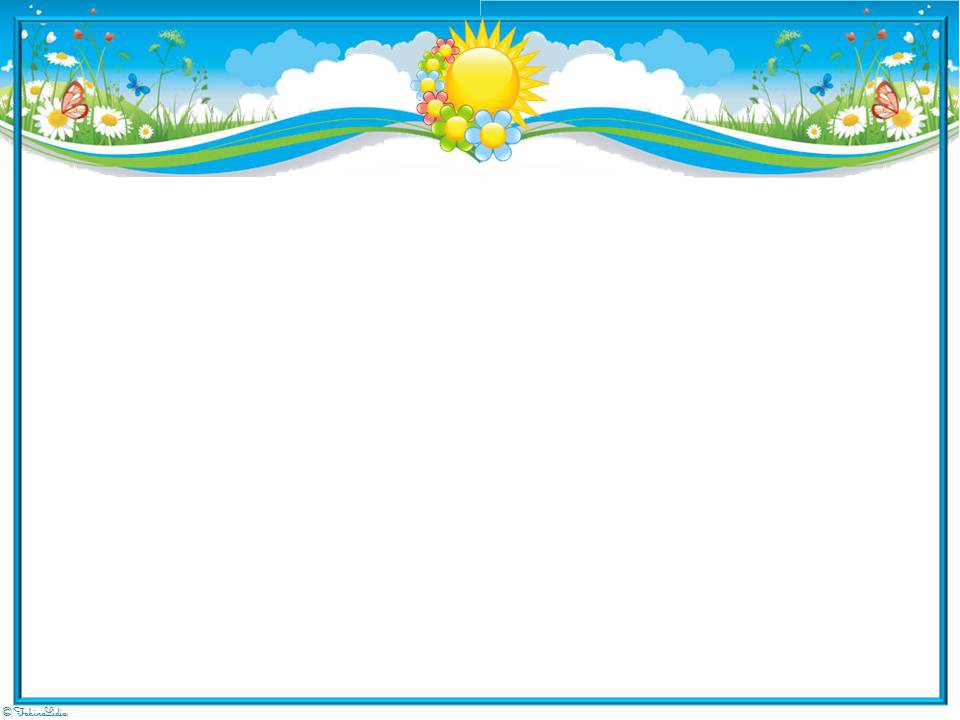 Рисование

«Домашние животные»

Средняя группа №2
Подготовили воспитатели: Поселеннова Л. А.
Легостаева И. А.
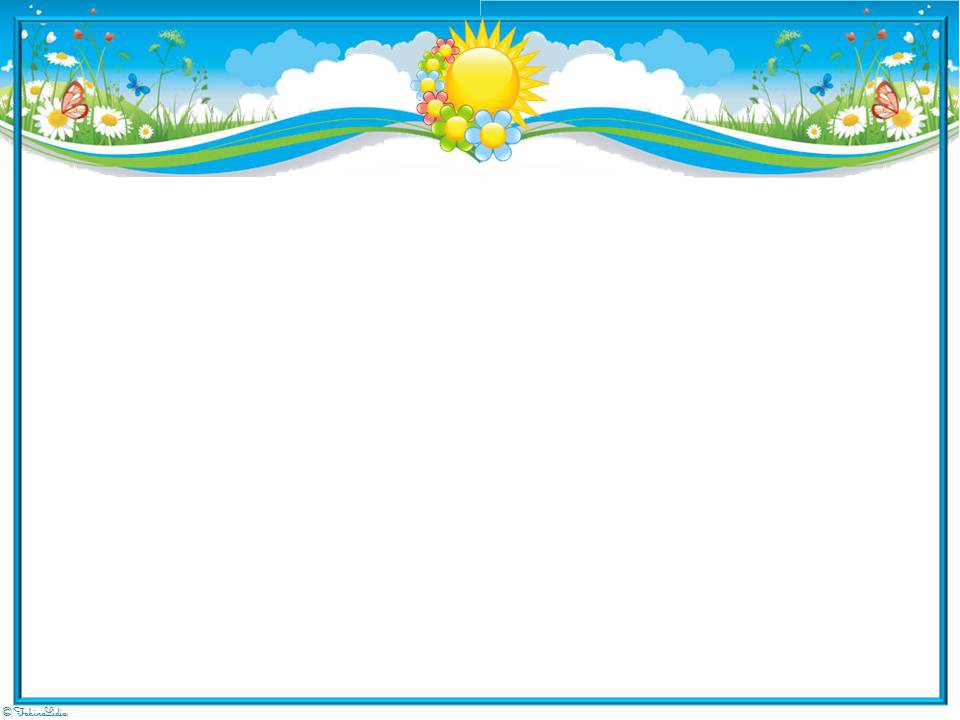 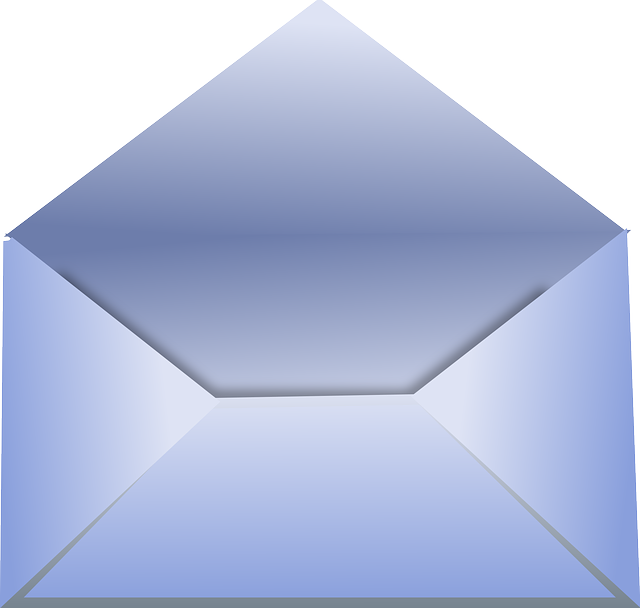 Дорогие ребята! Проснулся я утром в своей будке и сразу же отправился проведать своих друзей. Да вот горе – то какое! Оказывается, пока я спал, злой волшебник их всех заколдовал, превратил в силуэты (контуры). Скоро вернется хозяин и очень расстроится. Как же теперь быть? Я знаю, что вы – большие друзья домашних животных, поэтому и обращаюсь к вам за помощью. Помогите, пожалуйста, расколдовать всех моих друзей. Заранее благодарен, верный пес Шарик.
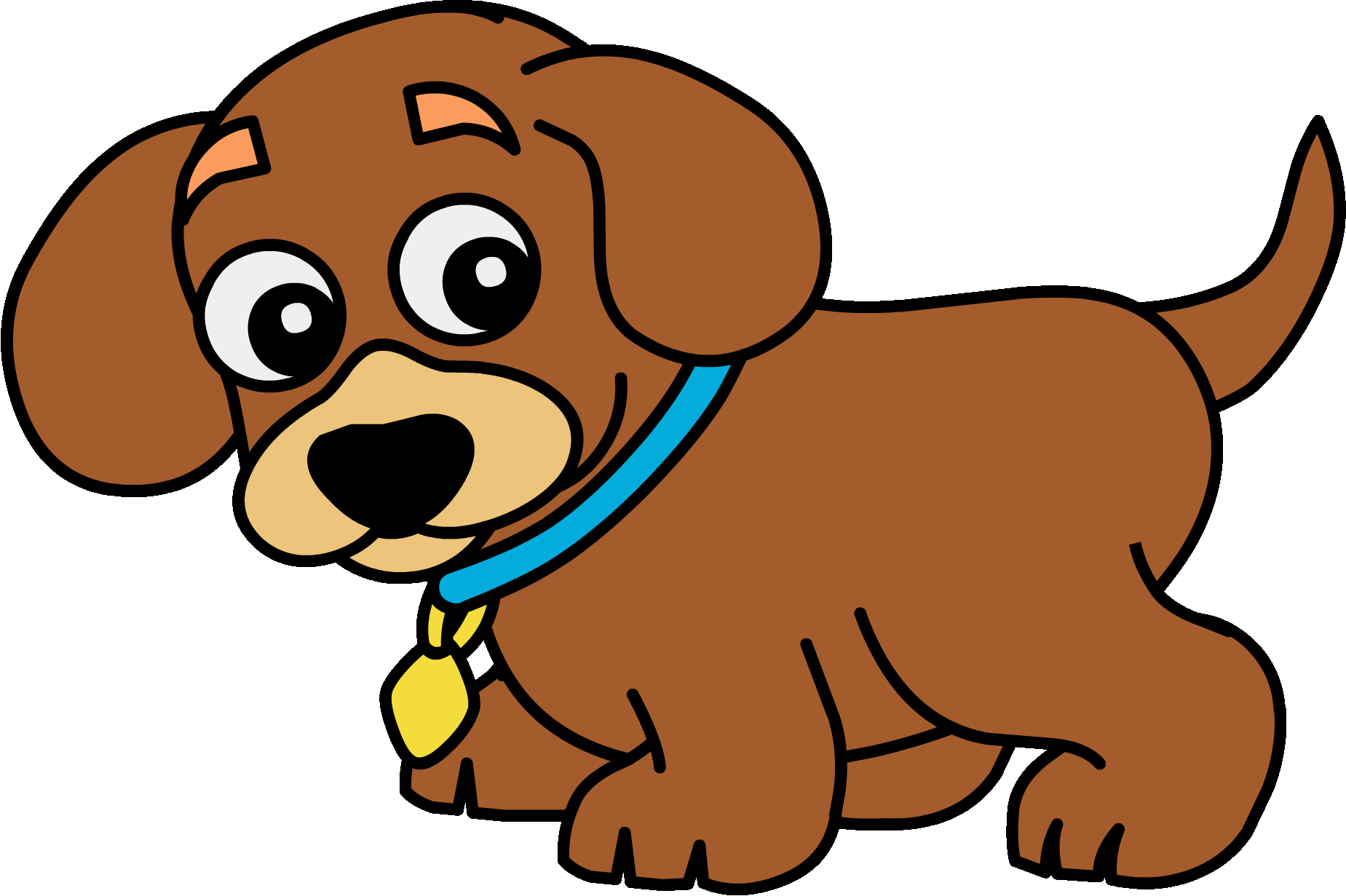 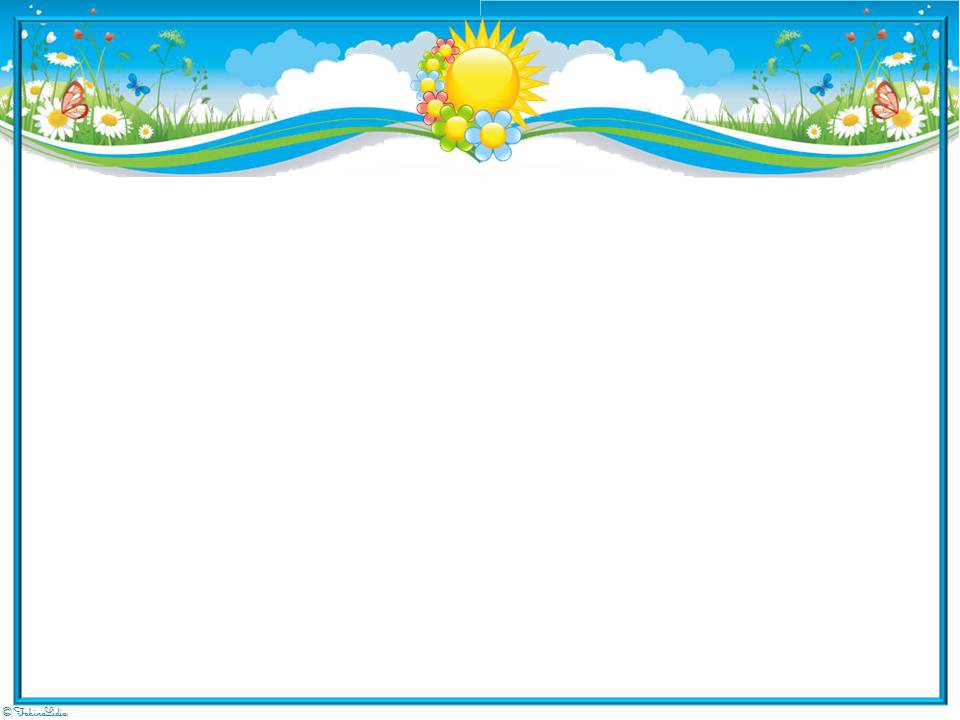 Ну, как, ребята, поможем нашим четвероногим друзьям, домашним животным.
Ребята, пес Шарик прислал нам силуэты всех заколдованных домашних животных. Давайте рассмотрим их внимательно и поиграем.
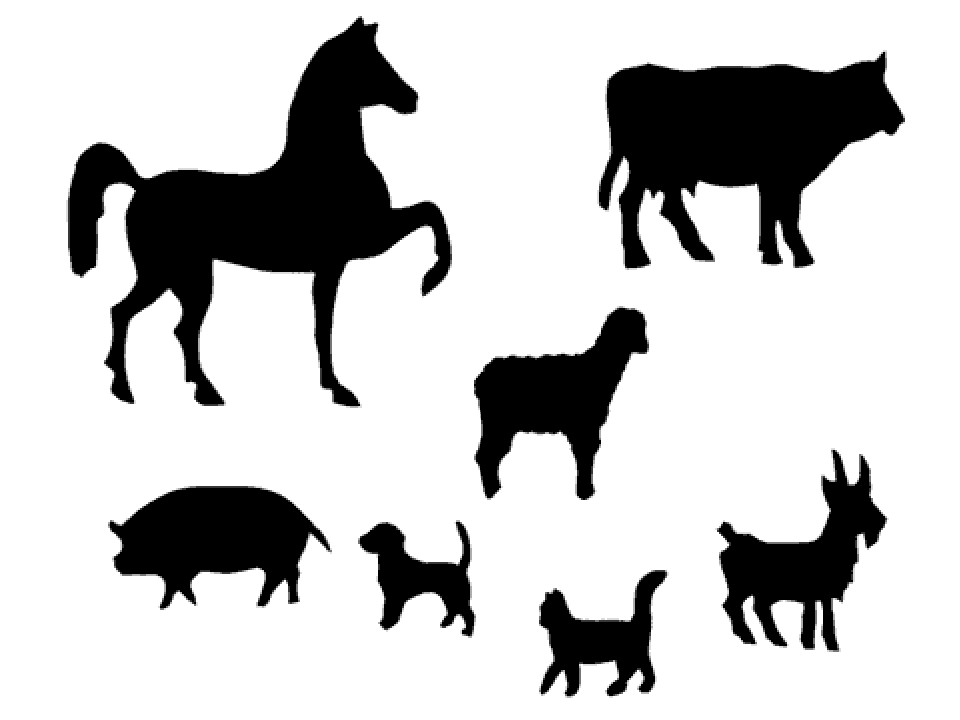 Игра «Домашние животные»
Кто это? Почему ты так думаешь? Что ты знаешь о корове? Какую она приносит пользу? Как можно ее назвать ласково? (Коровушка). И т. д. про всех домашних животных: лошадь, свинья, коза, овца, кошка. собака.
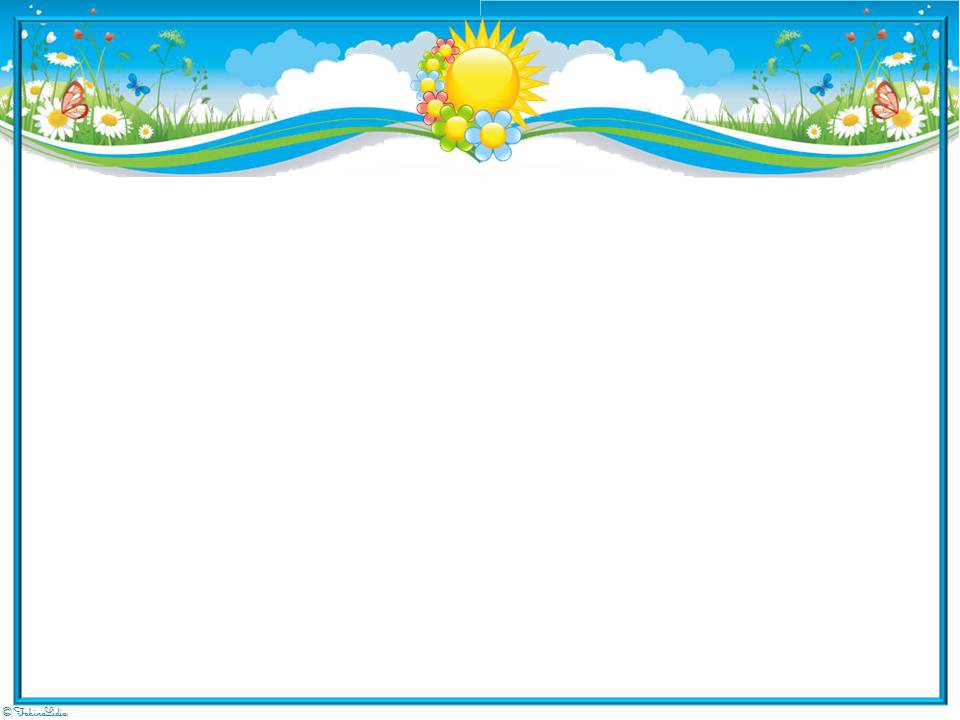 Ребята, вы рассмотрели все силуэты. Вы молодцы, сразу догадались, чьи они? Так как мы все очень любим наших четвероногих помощников - домашних животных, дружим с ними и всё про них знаем, то легко сможем им помочь. Для этого нам нужно нарисовать их волшебными красками и карандашами. Давайте произнесём сказочное заклинание, чтобы чудеса пришли к нам.
Хлопни, топни, поклонись,
Вокруг себя повернись.
Пусть волшебной станет кисть!
Ты рисуй и не ленись.
Пусть твои карандаши
Постараются от души.
Злые чары побори,
Всех друзей освободи!
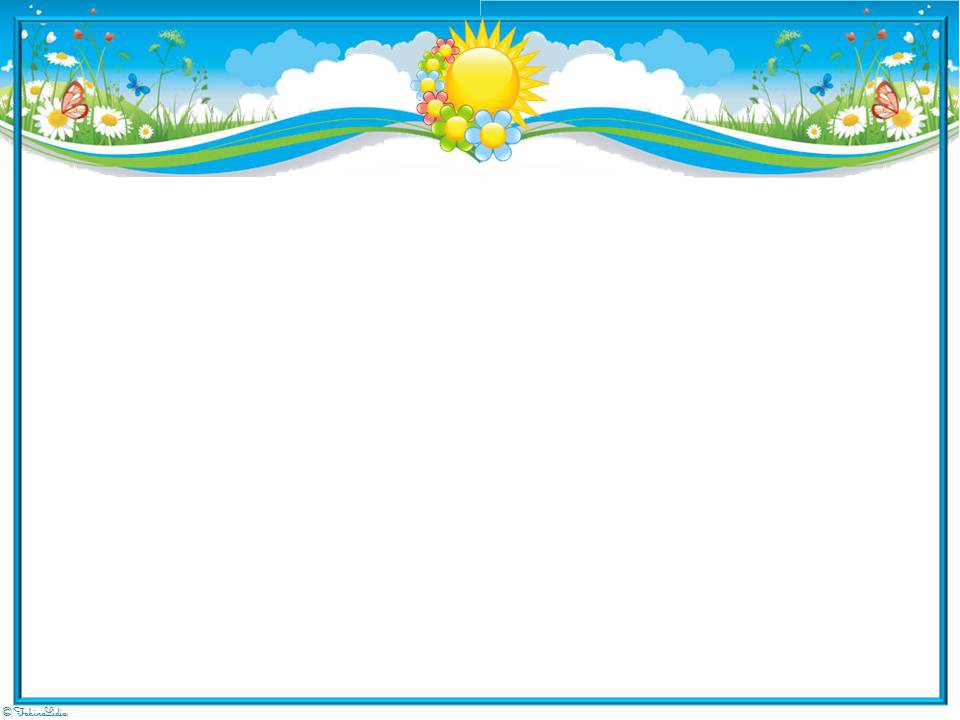 Итак, ребята, наши краски, кисточки и карандаши стали волшебными, однако не каждый сможет рисовать ими. Только тот, кто умеет и знает, как надо рисовать. Только тогда появятся чудеса. А мы ведь с вами умеем рисовать животных, не так ли? Давайте вспомним основные правила рисования домашних животных.
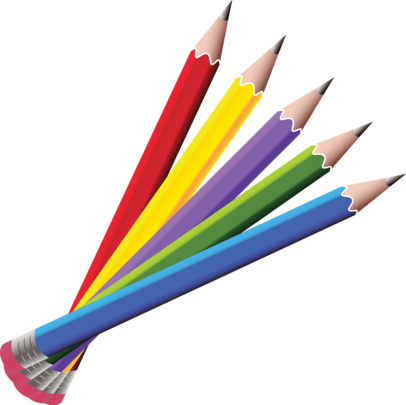 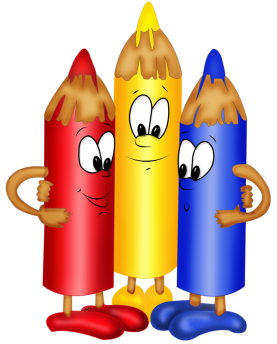 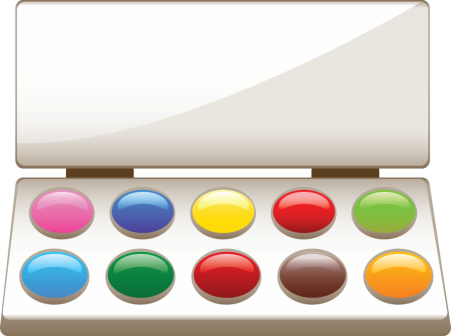 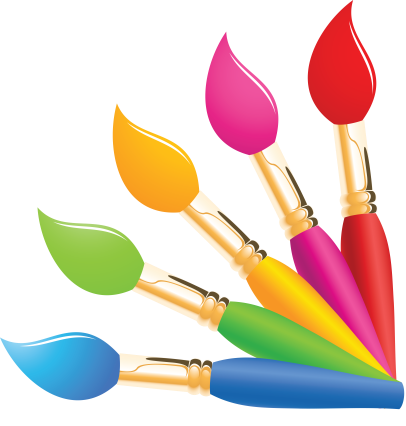 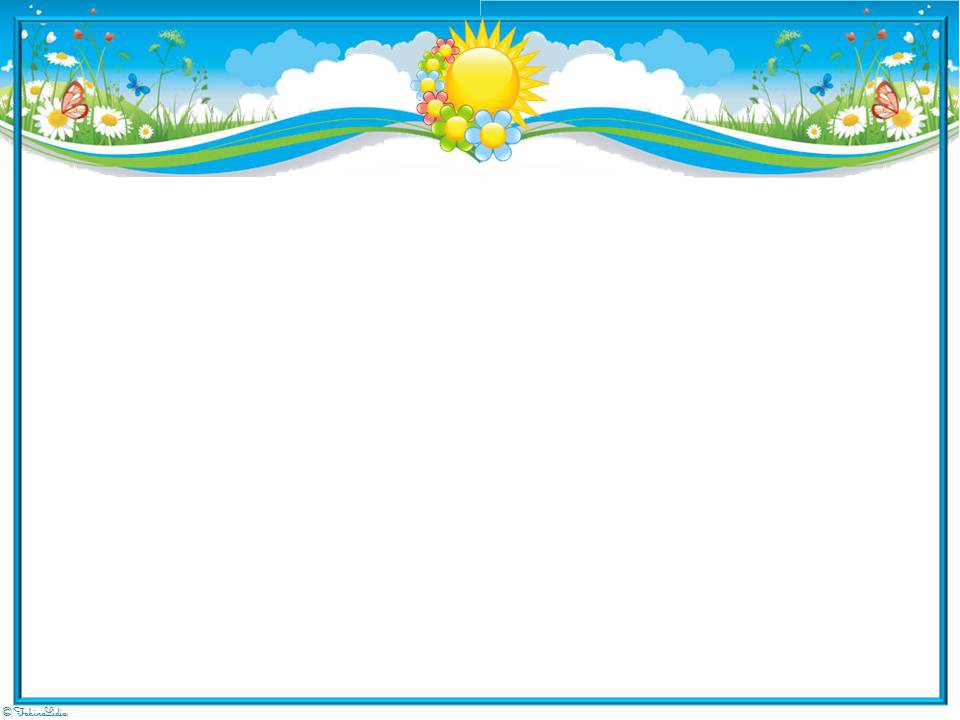 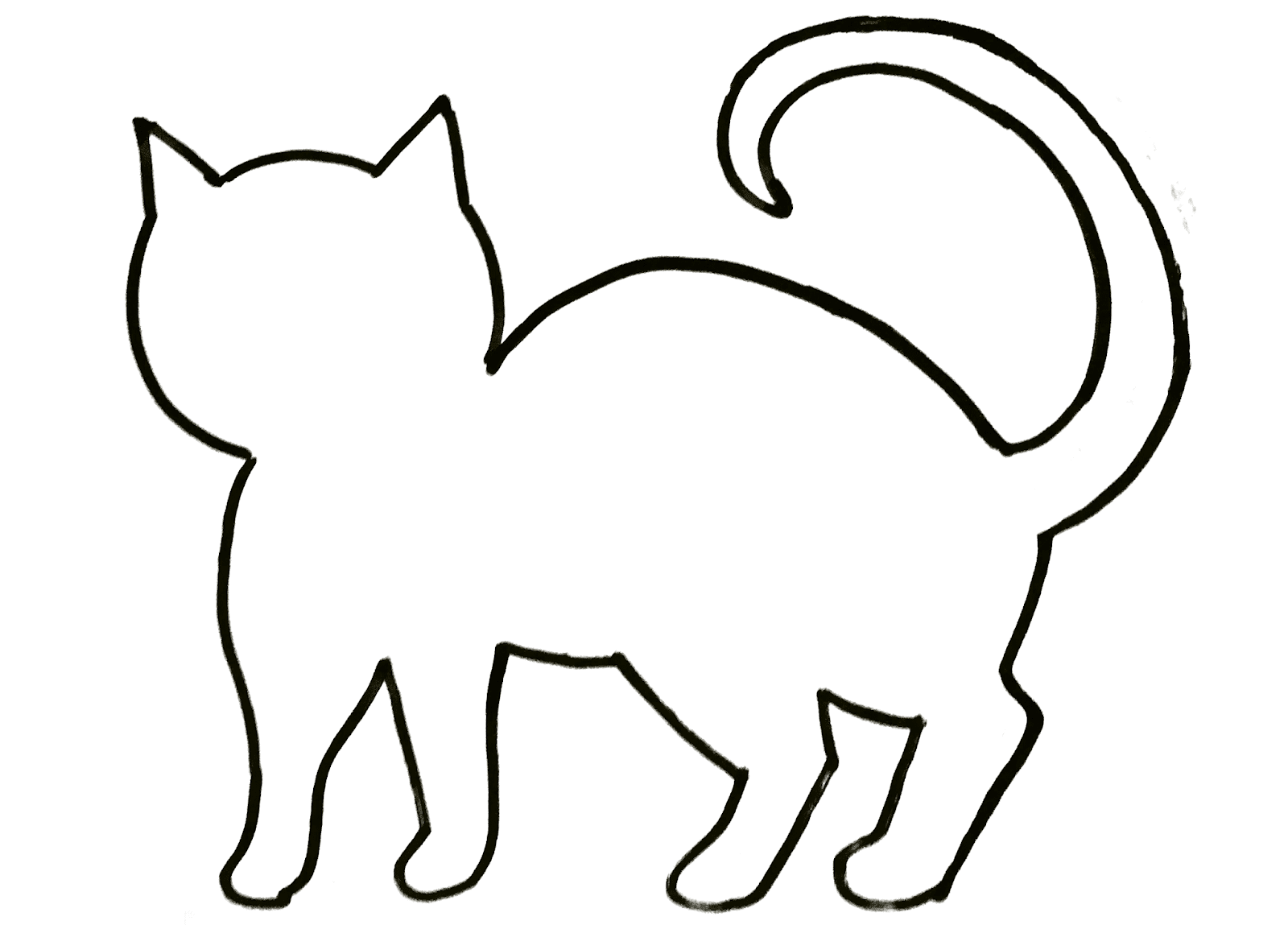 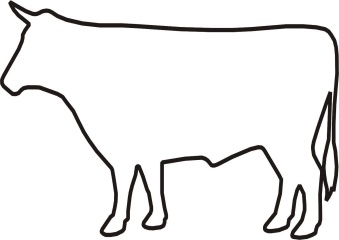 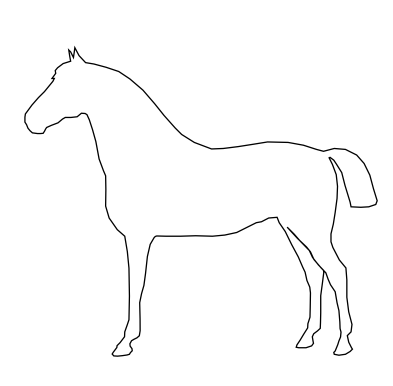 Скажите, какие части тела есть у всех животных? (Туловище, голова, лапы (ноги), уши, хвост). Какой они формы? 
С какой части тела мы начнём рисовать животного? (с самой большой, с туловища). 
А когда мы рисуем мелкие детали? (в самом конце своей работы). 
Молодцы! Вы всё вспомнили, всё знаете. Чтобы волшебство свершилось в ваших рисунках, ваши пальчики должны сделать зарядку.
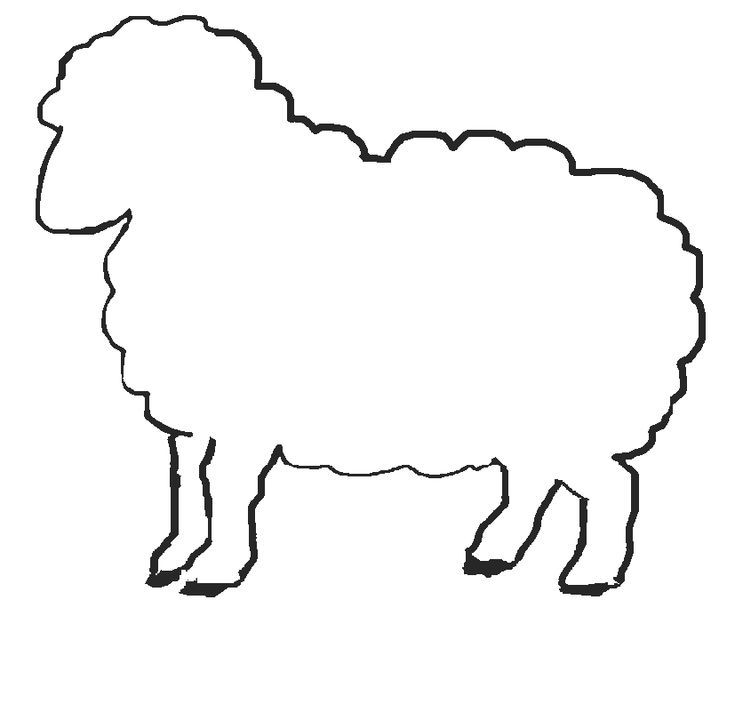 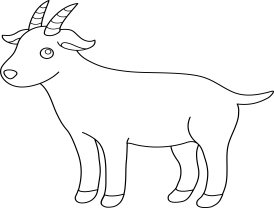 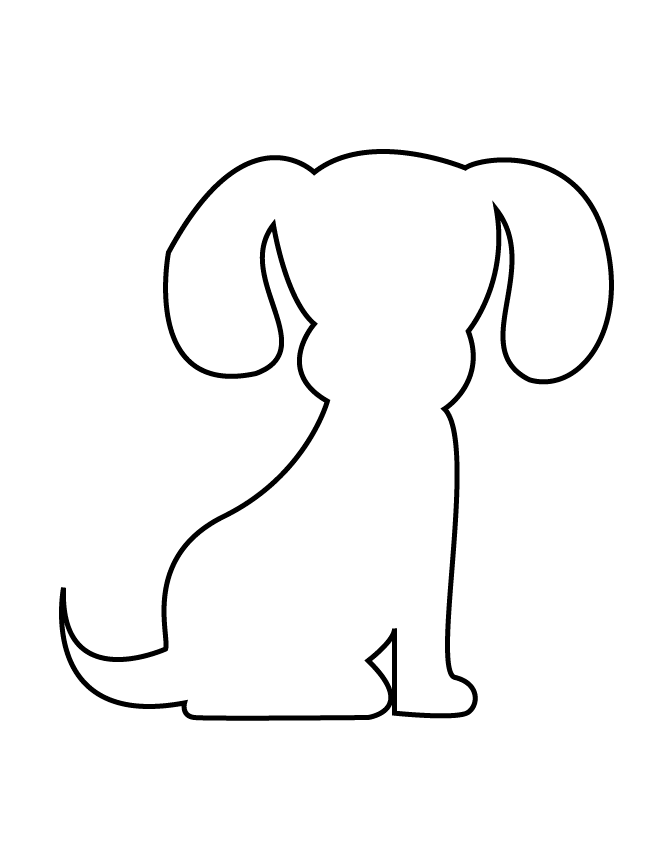 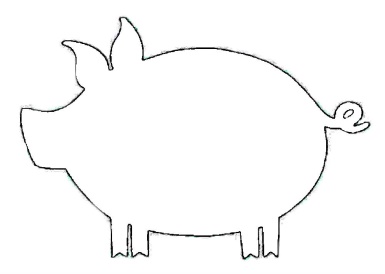 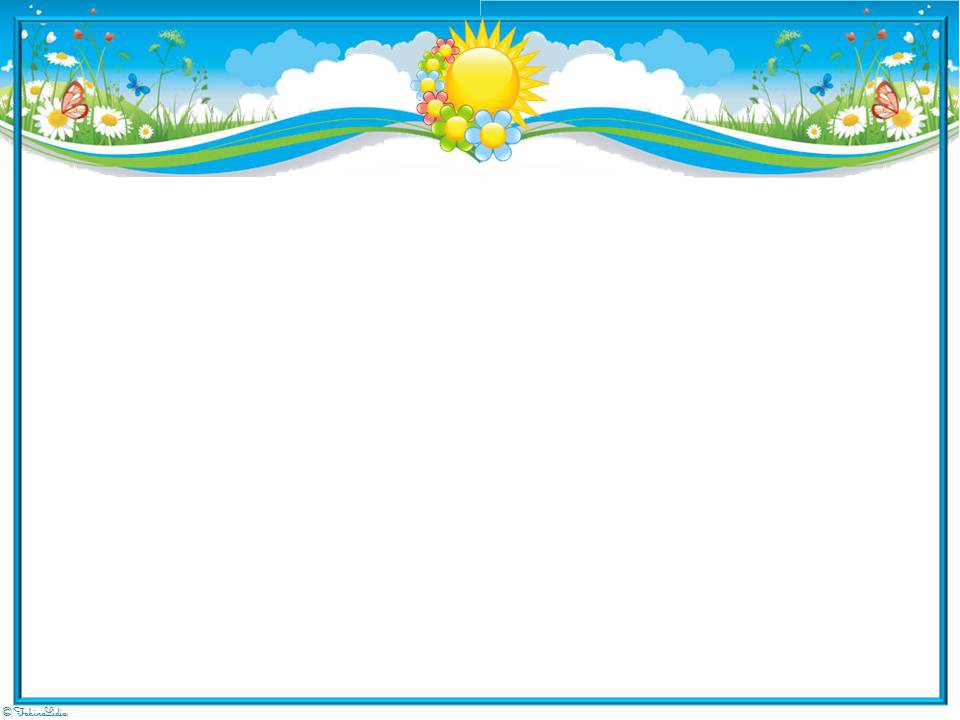 Пальчиковая гимнастика
 «Домашние животные».
Раз, два, три, четыре, пять,
Как животных нам назвать? (поочередно загибаем пальчики на левой руке)
Самых близких, самых верных-
Каждый знает их, наверно (хлопаем в ладоши).
Лошадь, корова, коза, собака и кошка (указательным пальцем левой руки загибаем пальцы на правой руке).
Как назовем их?
Подумай немножко (разводим руки в стороны, как бы спрашивая у окружающих).
В доме с хозяином дружно живут (изображаем руками крышу дома над головой),
Значит, домашними все их зовут.
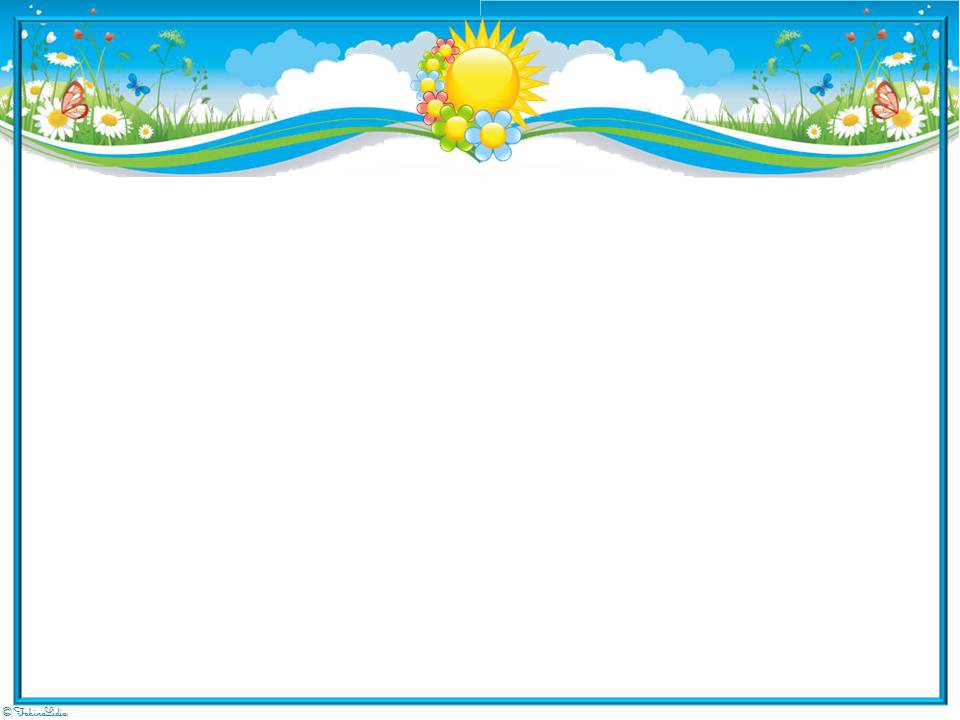 Ребята, подумайте, кого вы будите рисовать, какое домашнее животное вам больше всего нравиться.
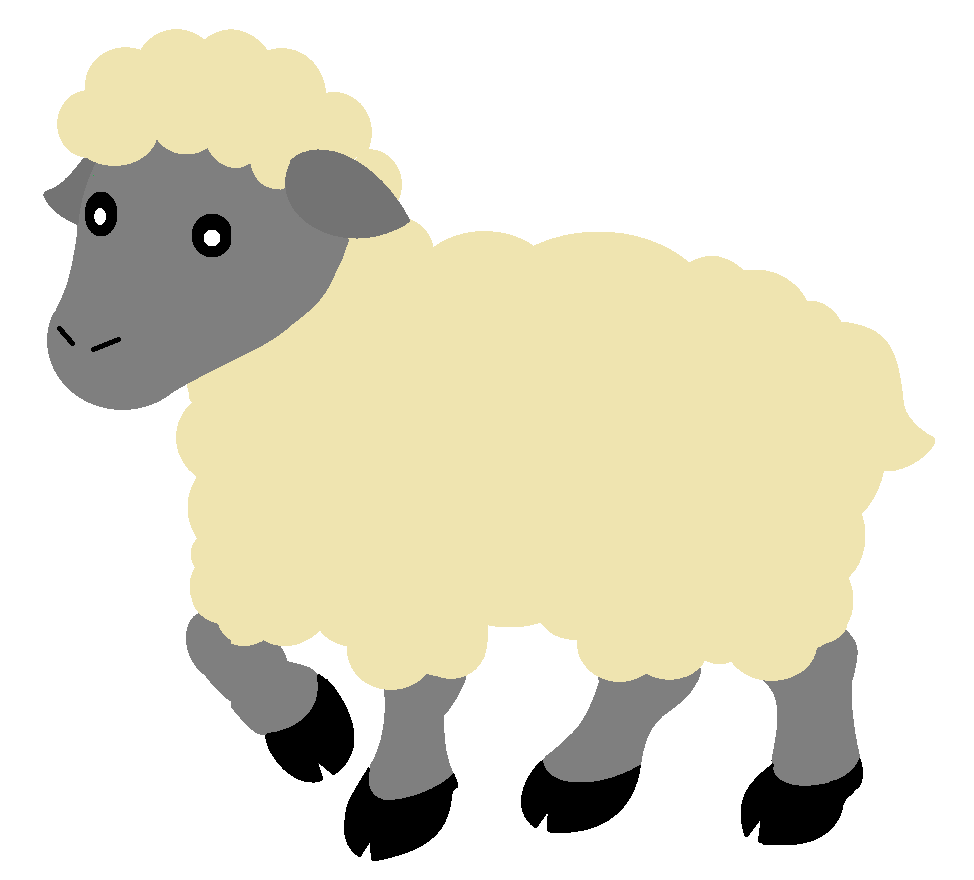 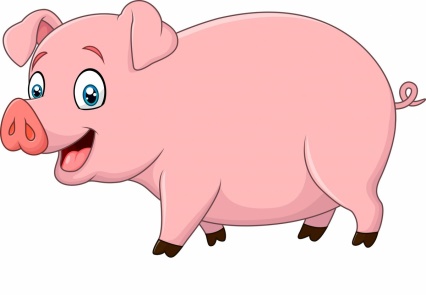 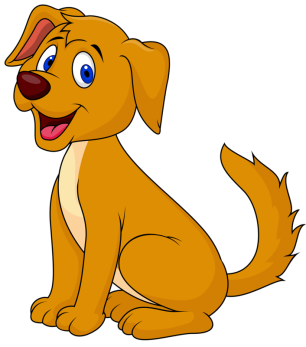 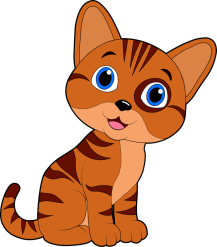 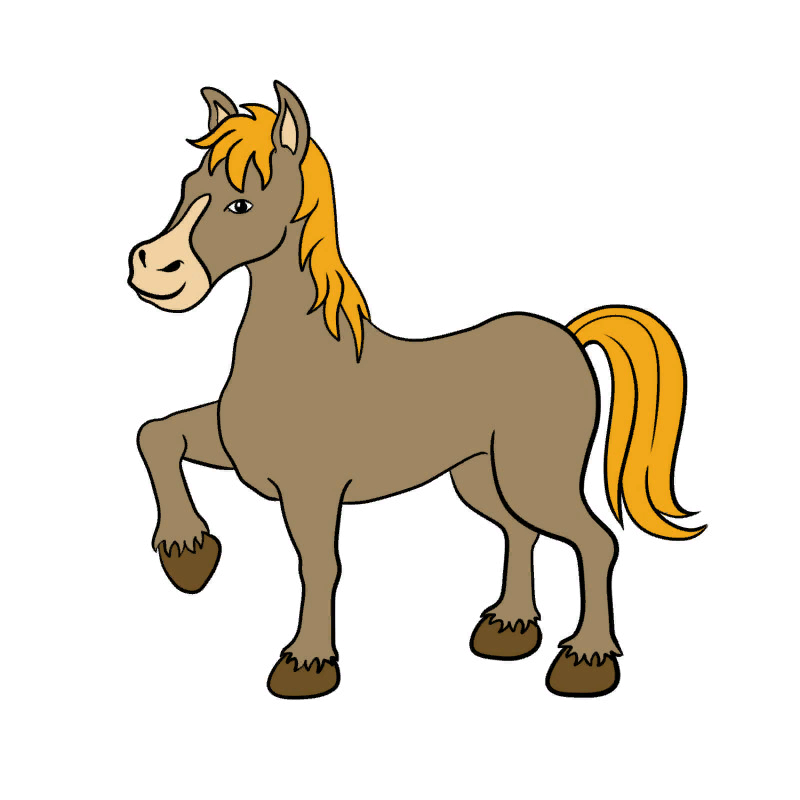 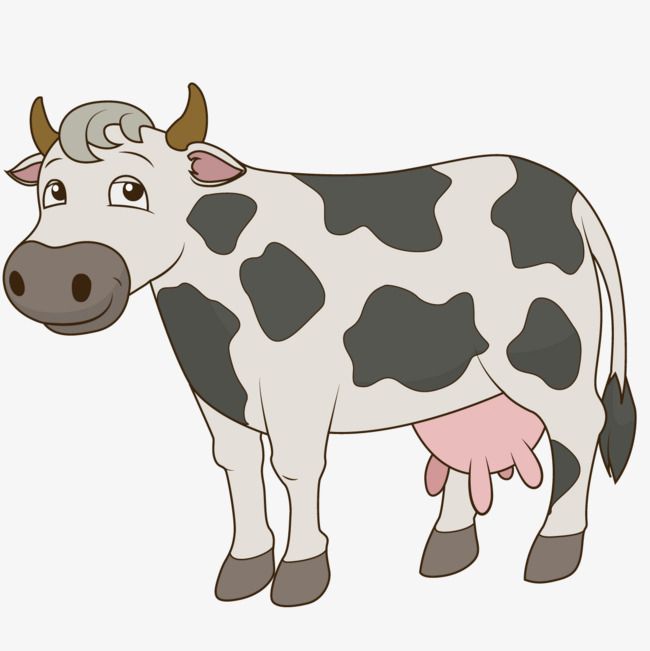 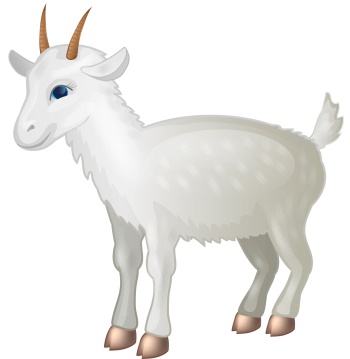 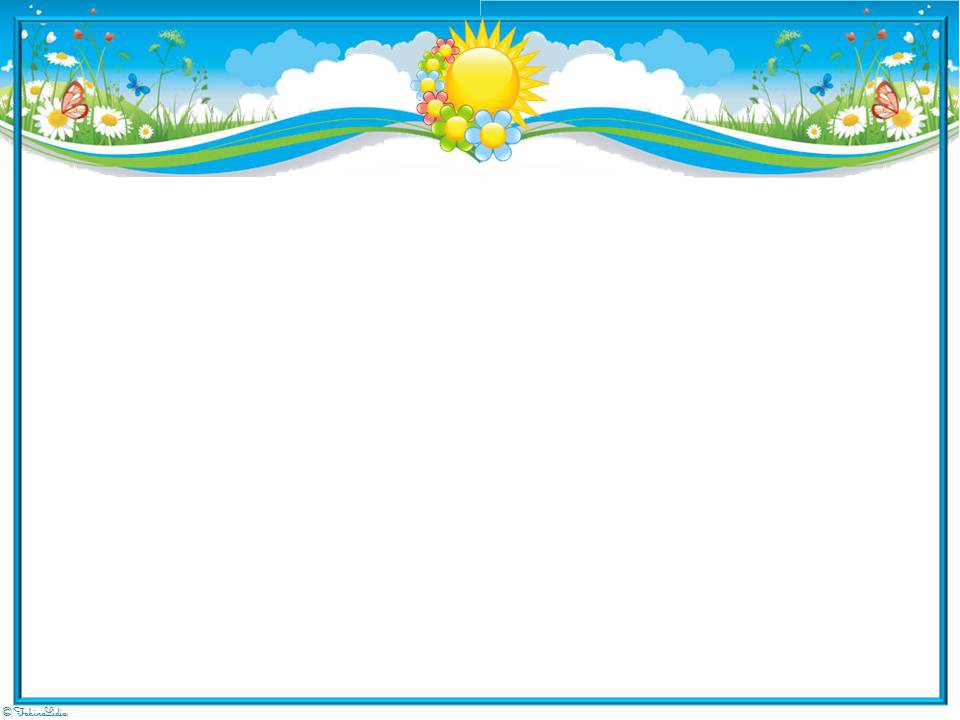 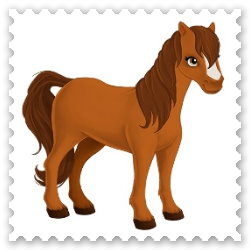 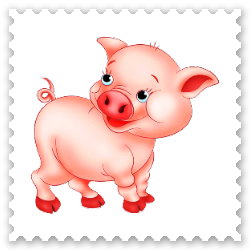 В зоопарке есть лошадка,За высокою оградкой.Там она копытцем бьет,В путь дорогу нас зовет.Невозможно отказаться,На лошадке покататься.
Поросенок, поросенок,Только вылез из пеленок.Тут же, свинка, грязь нашел,Мимо лужи не прошел.
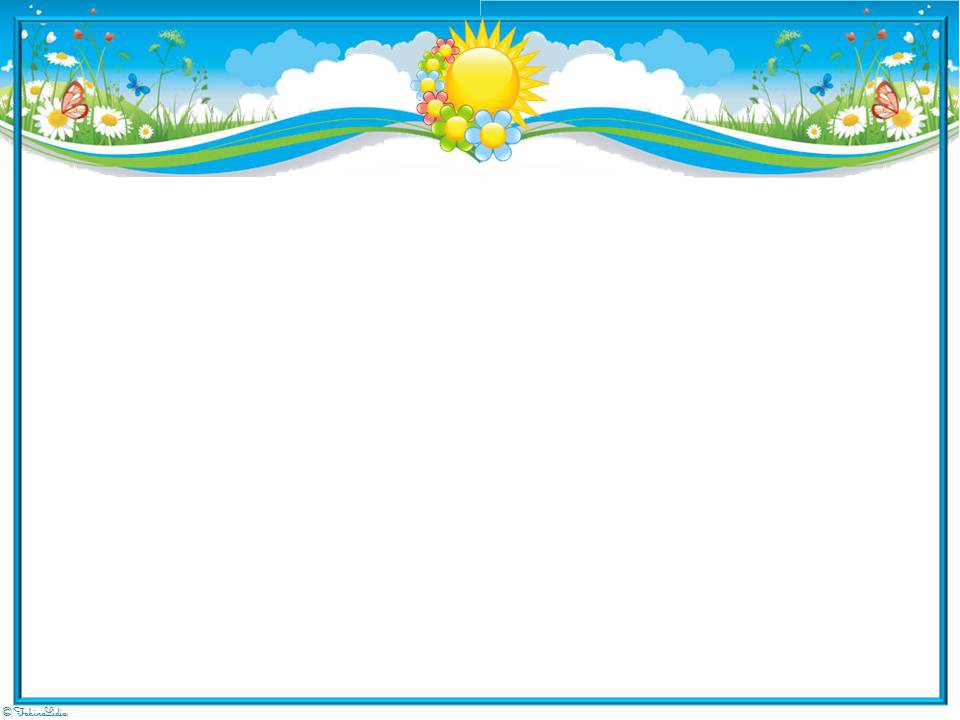 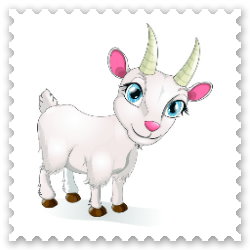 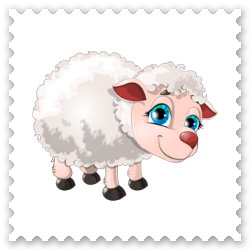 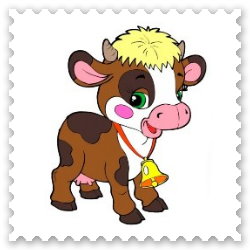 Расскажи-ка нам, Коза –рожки, зоркие глаза,чем хрустишь тызвонко,  вкусно?- Сладкий емвилок капустный!
Кто овечку приручил,
Молоко, пух получил?
Ну, конечно, человек,
В каменный, далёкий век.
Ест корова на лугумаки да ромашку,вкусным будет молокочтоб сварить нам кашку !
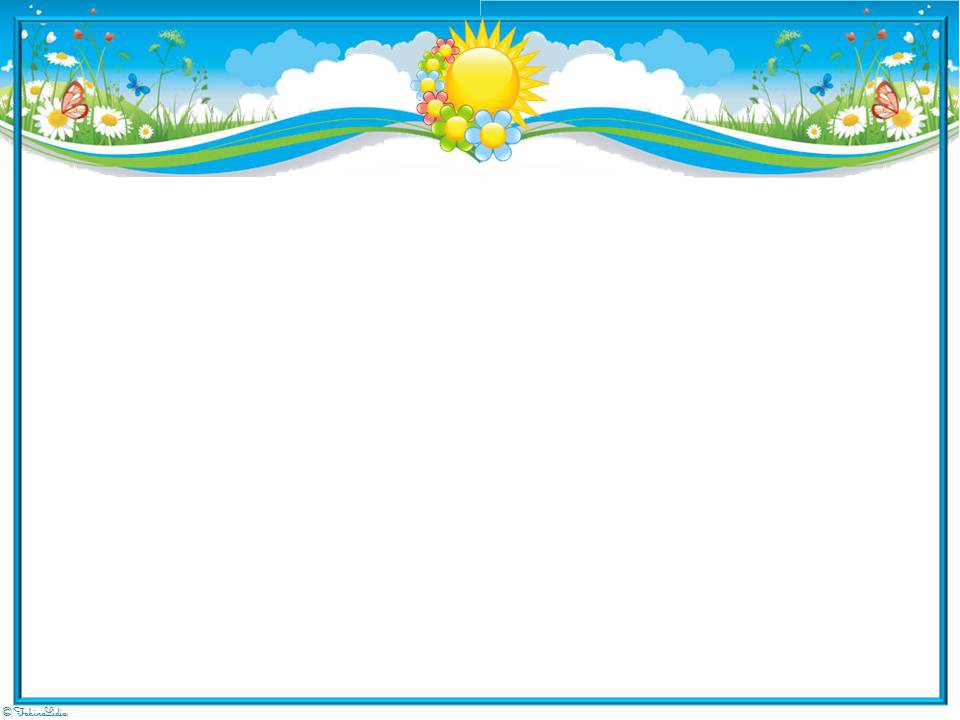 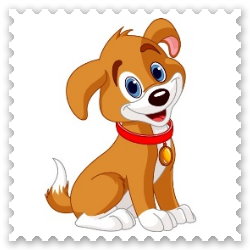 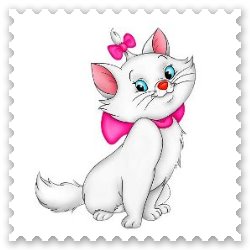 Среди всех зверей, однако,Людям лучший друг – собака.Есть их множество пород.В будке пес своей живет.Сторожить умеет дом,Весело вилять хвостом.На чужих он громко лает,И хозяев охраняет.
-Что ты, кошка, сторожишь?-Сторожу у норки мышь!Выйдет мышка невзначайПриглашу её на чай!
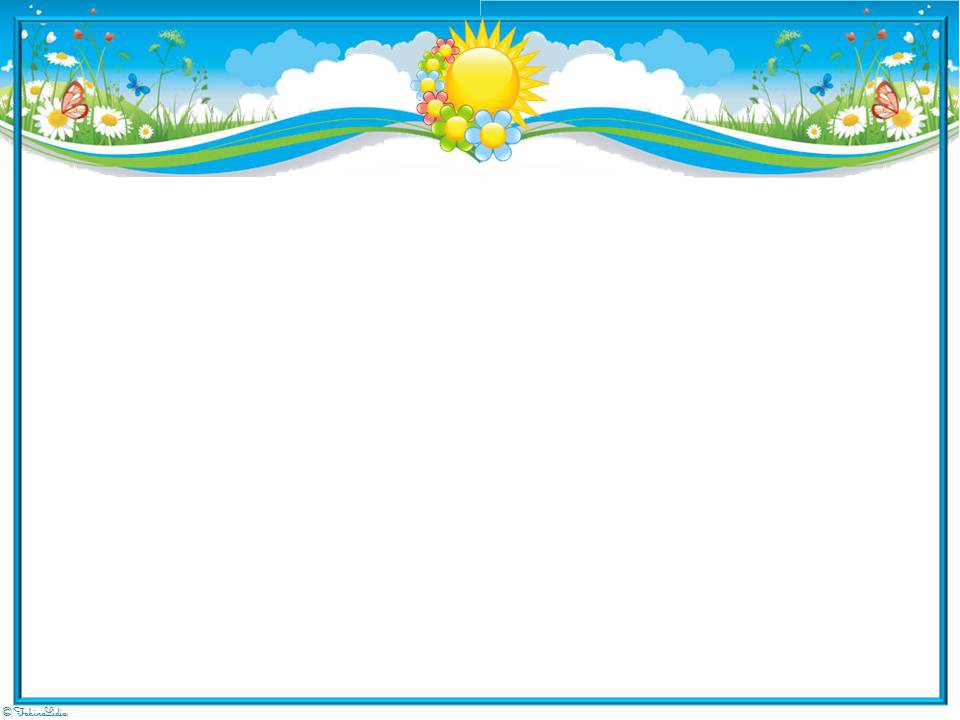 Желаем удачи!
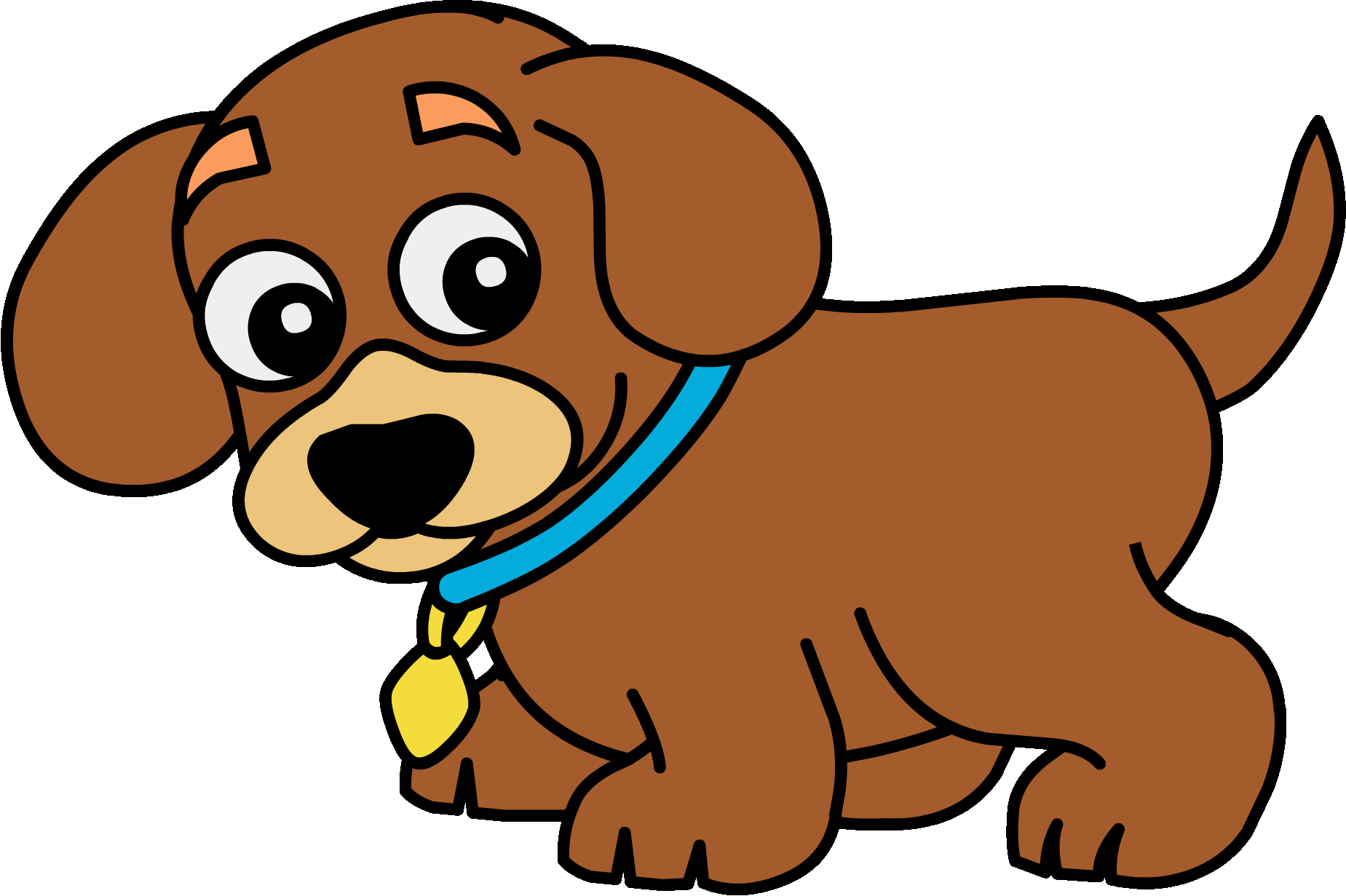